How can we make these changes?
government (central & local)
individuals
businesses & communities
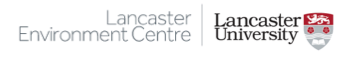 How can we make these changes?
You will hear different perspectives:
Polly: The role of local authorities (eg cities)
Jonathan: The role of community organisations
Dan: The role of businesses
Matthew: The idea of ‘heat as a service’
Dhara: The importance of fairness and consumer protection
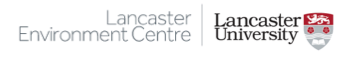 Questions to consider:
Who should pay, and how?
How can we make sure it’s fair?
What does central Government need to do? (information, advice, spending, investment, taxes, subsidies, regulations?)
Who should do what (businesses, communities, individuals)?
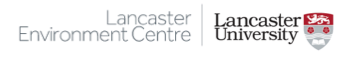 Next time we meet:
We will use the information and views that we’ve had today to discuss and develop recommendations

This will include your views on areas like:
the role of government and other groups
what models you think would work well
what you think is fair
any areas of concern
other areas you think we need to talk about and make recommendations on
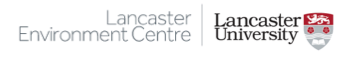